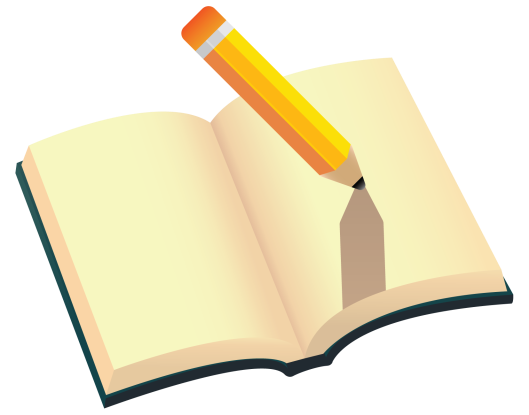 Мейірімділік – асыл 
қасиет
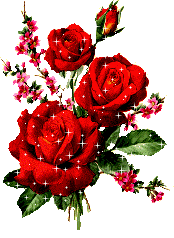 Мақсаты
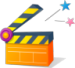 Балалардың «мейірімділік», «қайырымдылық» құндылықтары туралы түсініктерін кеңейту.Баланың бойына рухани-адамгершілік  қасиеттерді ұялату, жақсы-жаманды ажырата білуге ,адамдық асыл қасиеттерді игеруге ықпал ету.Бір-бірімен қарым-қатынастарын жақсарту,оларды  адамгершілікке ,имандылыққа. шыншылдыққа, мейірімділікке тәрбиелеу.
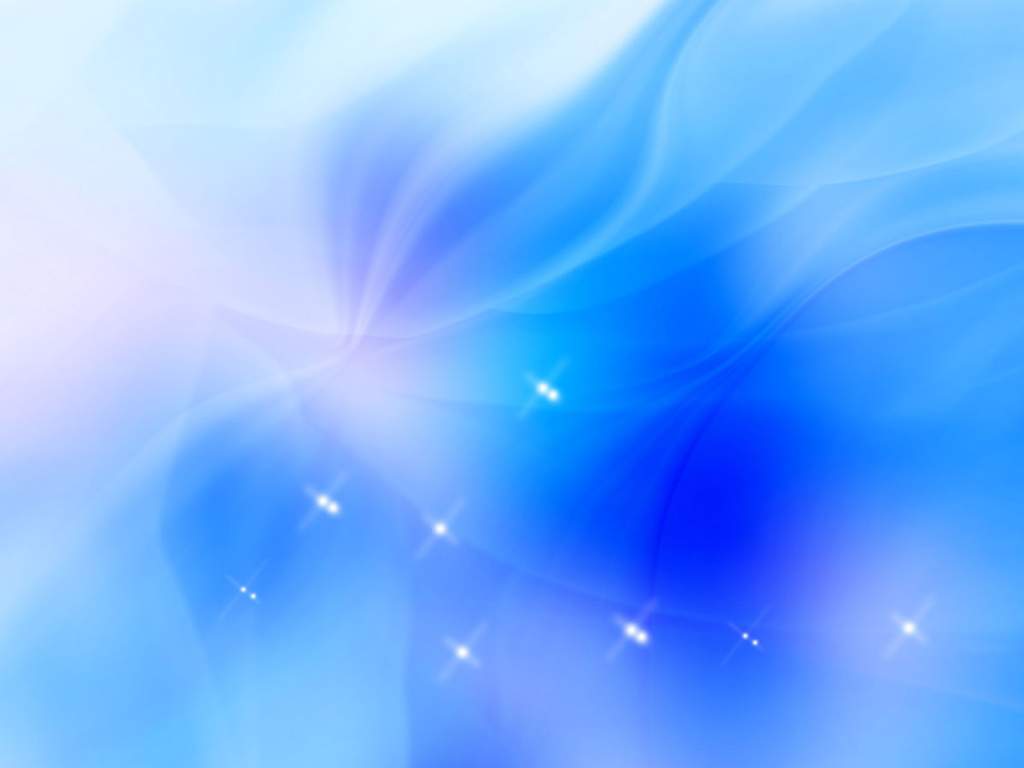 Ойланайық, пікірлесейік
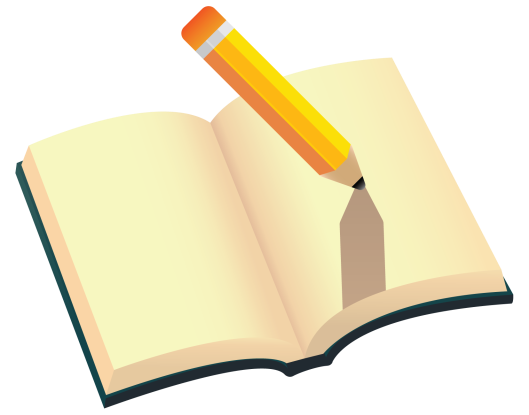 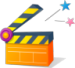 Мейірімділік
шуағы
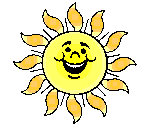 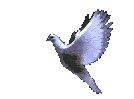 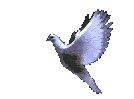 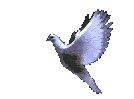 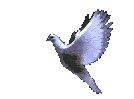 Қамқорлық жасау  Жағдайын білу                                 Дос болу                Ақкөңіл              Жаны таза Бауырмал                                         жылы жүректі Шынайы        Көмектесу                                             Жаныашу
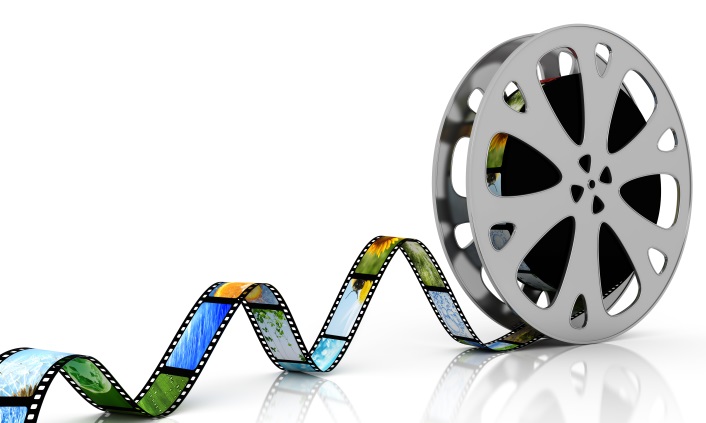 Бейнематериал
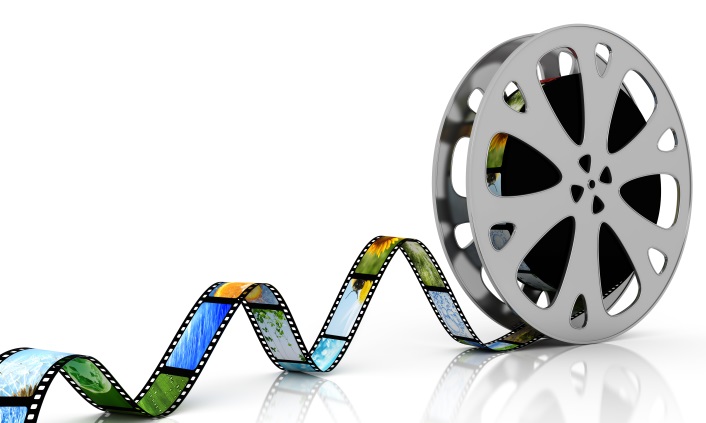 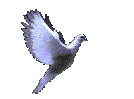 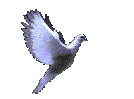 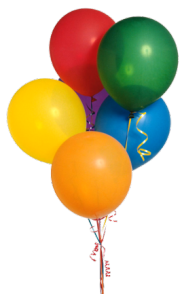 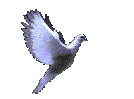 Ойланайық, пікірлесейік!
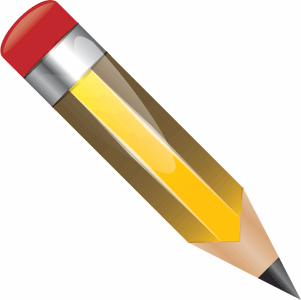 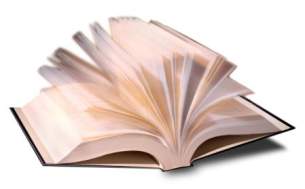 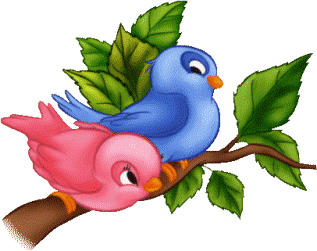 ?
«Мейірімділік» сөзін қалай түсіндірер едіңіздер?
Мейірімділікті қалай көрсетуге болады?
Мейірімге кімдер мұқтаж?
«Мейірімді адам» деп қандай адамды айтуға болады?
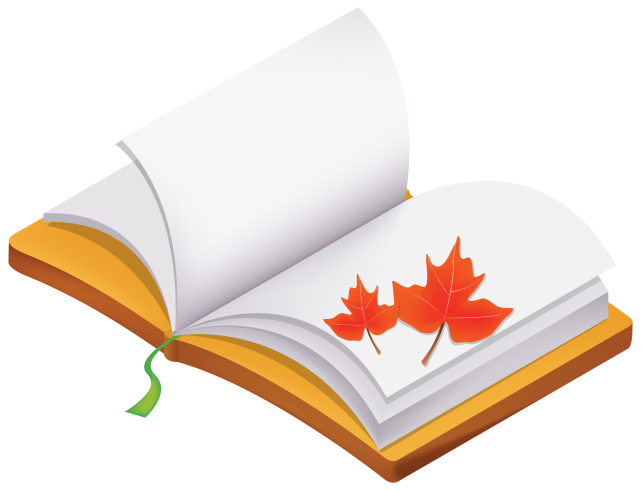 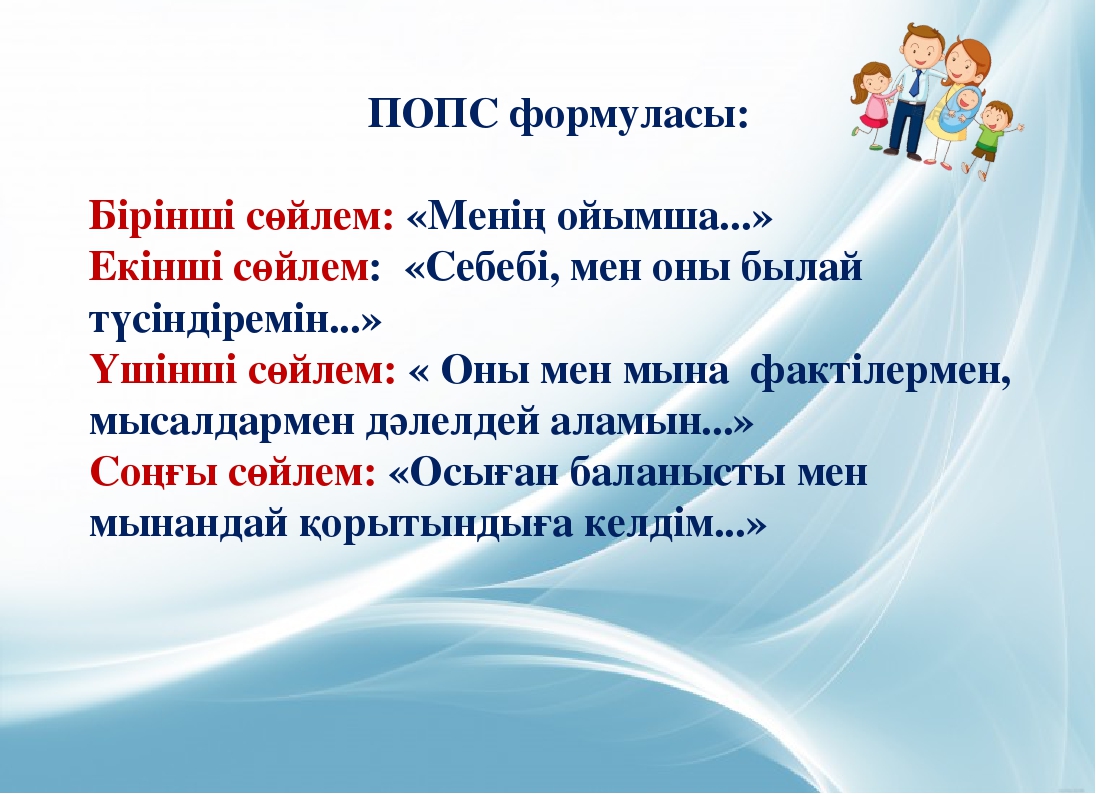 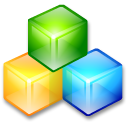 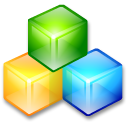 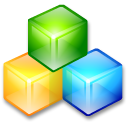 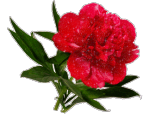 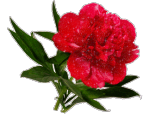 Топтық жұмыс.
1-ші топ «Мейірімділік» тақырыбына эссе жазу
2-ші топ «Жанашырлық» тақырыбына жағдаят ойластыру
3-ші топ «Қайырымдылық» тақырыбына сахналық қойылым ұйымдастыру
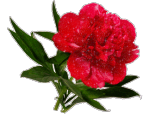 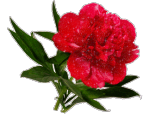 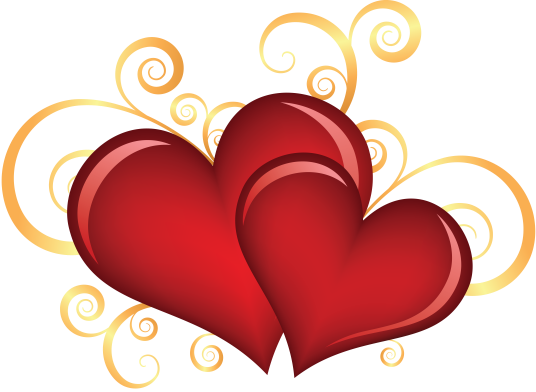 «Мейірімділік ағашы»«Жылы сөз»
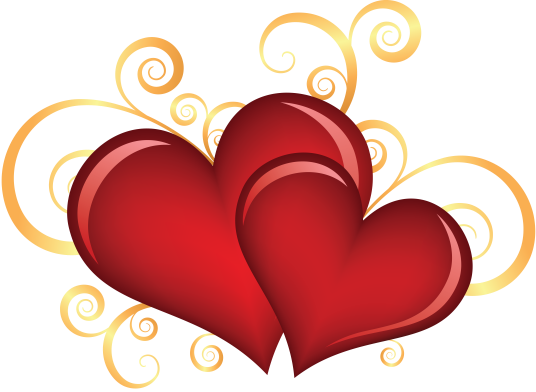 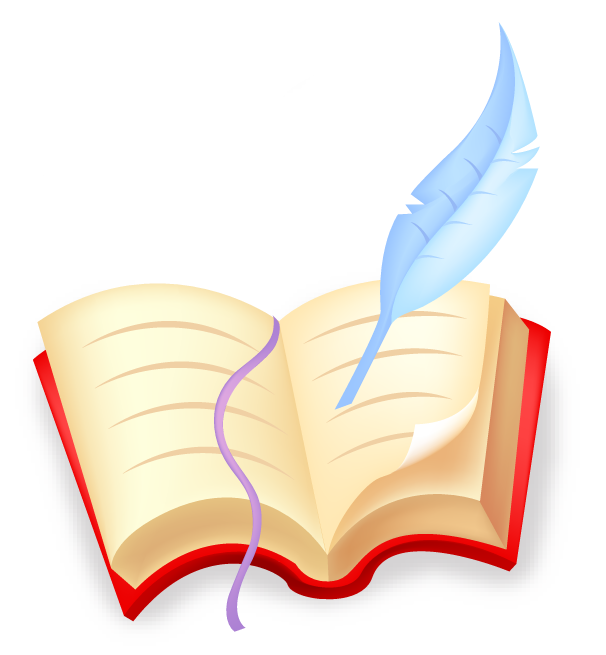 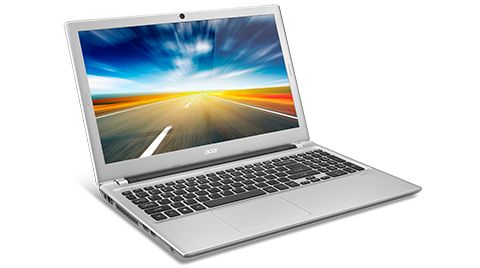